[Fane under Boliga Mægler: Sagsoverblik]
Dropdown med tre typer status:
Til salg
Solgt
Retur
Opdaterer listen:
1. Solgt-markerede: Datostemples og sendes til fakturering og sende til listen under fanen ”Faktureringsoverblik”
2. Retur: Fjernes fra listen
3. Til salg: Forbliver på listen
Opdater
Flow:
1. Sager hentes ind hver nat via normalt sagsfeed. Status for nye sager er ”Til salg”.
2. Tinglysning tjekkes for solgte hver nat. Hvis solgt ændres status til “solgt”.
3. Begge dele vises i mæglerens Boliga-univers under en ny fane.
4. Boliga sender mail til mægler med reminder om at opdatere listen / ringer op.
5. Mægler (og evt. salgsmedarbejder) gennemgår listen (salgsmedarbejderen skal kunne logge ind og se mæglers liste)
6. Mægler opdaterer sager og trykker ”Opdater”. Status ændres jf. boks ovenfor.
[Fane under Boliga Mægler: Faktureringsoverblik]
Drop-down med månedsoversigt
Måned:
Juni 2022
Flow:
Solgte vises efter den måned, hvori de er datostemplet.
Sager overføres til fakturering i e-conomic (sker det automatisk i dag?)
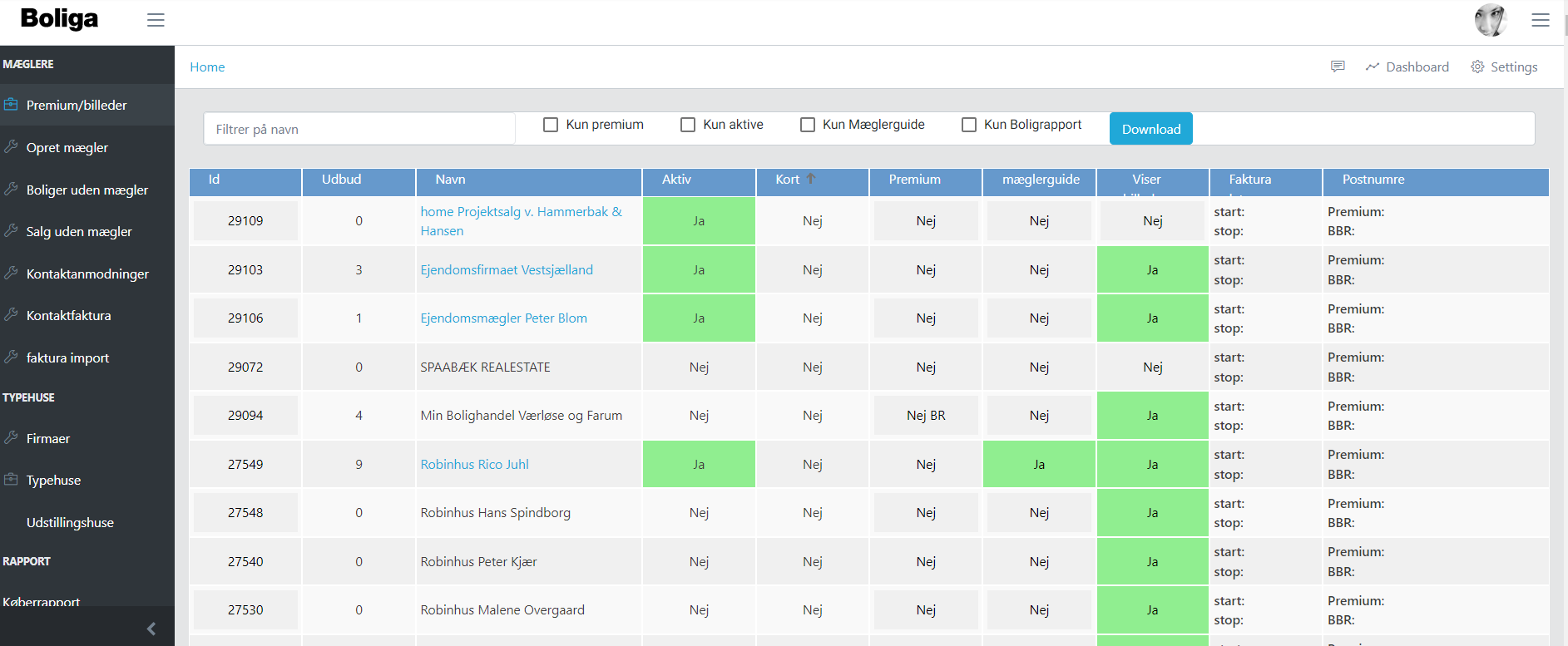